Stream-based Memory Specialization for General Purpose Processors
Zhengrong Wang
Prof. Tony Nowatzki
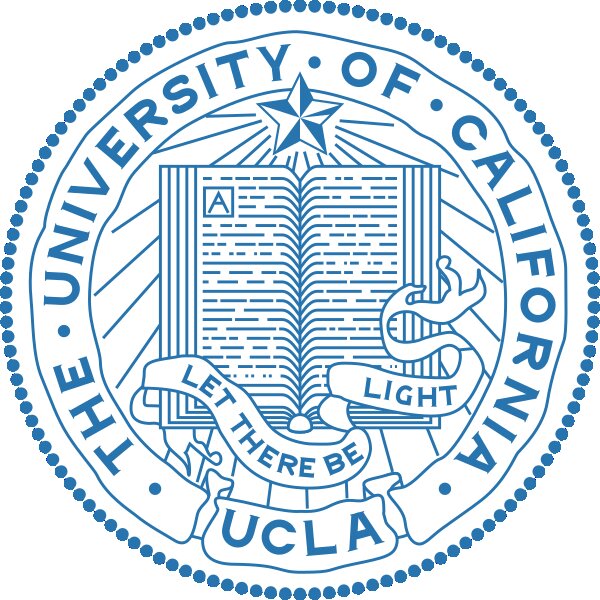 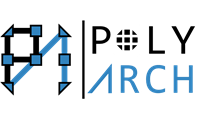 1
Computation & Memory Specialization
SIMD
Dataflow
+
Core
Acc.
New ISA abstraction for certain computation pattern.
+
+
+
+
-
+
-
-
-
-
/
+
Mem
Acc.
b[0]
b[i]
a[b[0]]
New ISA abstraction for memory access pattern?
b[1]
a[b[1]]
a[b[i]]
b[2]
a[b[2]]
…
Stream
…
2
Stream: A New ISA Memory Abstraction
Core
Acc.
b[0]
b[i]
a[b[0]]
b[1]
a[b[1]]
a[b[i]]
b[2]
a[b[2]]
Mem
Acc.
…
Stream
…
3
Outline
Insight & Opportunities.
Stream Characteristics.
Stream ISA Extension.
Stream-Aware Policies.
Microarchitecture Extension.
Evaluation.
4
Outline
Insight & Opportunities.
Stream Characteristics.
Stream ISA Extension.
Stream-Aware Policies.
Microarchitecture Extension.
Evaluation.
5
Conventional Memory Abstraction
while (i < N) {
  if (cond) 
    v += a[i];
  i++;
}
O3 Core
L1 Cache
L2 Cache
if
if
Overhead 3:
Assumption on reuse.
addr
addr
Overhead 2:
Similar address computation/loads.
load
Addr.
load
Miss
Hit
Addr.
Hit
Miss
Overhead 1:
Hard to prefetch with control flow.
add
Val.
add
Resp.
Resp.
br
Val.
br
Resp.
Resp.
6
Opportunity 1: Prefetch with Ctrl. Flow
cfg(a[i]);
while (i < N) {
  if (cond) 
    v += a[i];
  i++;
}
O3 Core
L1 Cache
L2 Cache
Prefetch.
cfg.
SE.
Miss
Hit
Before loop.
if
Resp.
Resp.
addr
if
Addr.
load
addr
Hit
Miss
Hit
Addr.
load
Hit
Hit
Miss
Overhead 1:
Hard to prefetch with control flow.
Opportunity 1:
Prefetch with control flow.
Val.
add
Resp.
Resp.
Val.
br
add
Resp.
Resp.
br
7
Opportunity 2: Semi-Binding Prefetch
s_a = cfg();
while (i < N) {
  if (cond) 
    v += s_a;
  i++;
}
O3 Core
L1 Cache
L2 Cache
Prefetch.
cfg.
SE.
Miss
Hit
Before loop.
if
FIFO
Resp.
Resp.
addr
if
Overhead 2:
Similar address computation/loads.
Opportunity 2:
Semi-binding prefetch.
Addr.
load
addr
Hit
Addr.
load
add
Hit
Resp.
Opportunity 1:
Prefetch with control flow.
Val.
br
add
Resp.
br
8
Opportunity 3: Stream-Aware Policies
s_a = cfg();
while (i < N) {
  if (cond) 
    v += s_a;
}
O3 Core
L1 Cache
L2 Cache
Prefetch.
cfg.
SE.
Miss
Hit
Before loop.
if
FIFO
Resp.
Resp.
if
Overhead 2:
Repeated address computation/loads.
Opportunity 2:
Semi-binding prefetch.
Opportunity 3:
Better policies, e.g. bypass a cache level if no locality.
Overhead 3:
Assumption on reuse.
add
Opportunity 1:
Prefetch with control flow.
br
add
br
9
Related Work
Decouple access execute.
Outrider [ISCA’11], DeSC [MICRO’15], etc.
Ours: New ISA abstraction for the access engine.
Prefetching.
Stride, IMP [MICRO’15], etc.
Ours: Explicit access pattern in ISA.
Cache bypassing policy.
Counter-based [ICCD’05], LLC bypassing [ISCA’11], etc.
Ours: Incorporate static stream information.
10
[Speaker Notes: Ssp is inspired by many other related and built on…
Why is it better than DESC?
Ours encodes information about the access patterns in a way that is accessable by the microarchitecture.]
Outline
Insight & Opportunities.
Stream Characteristics.
Stream ISA Extension.
Stream-Aware Policies.
Microarchitecture Extension.
Evaluation.
11
Stream Characteristics – Stream Type
Trace analysis on CortexSuite/SPEC CPU 2017.
51.49% affine, 10.19% indirect.
Indirect streams can be as high as 40%.
Support indirect stream.
12
Stream Characteristics – Stream Length
51% stream accesses from stream longer than 1k.
Some benchmarks contain short streams.
Support longer stream to capture long term behavior.
Low overhead to support short streams.
13
Stream Characteristics – Control Flow
53% stream accesses from loop with control flow.
Decouple from control flow.
14
Outline
Insight & Opportunities.
Stream Characteristics.
Stream ISA Extension.
Stream-Aware Policies.
Microarchitecture Extension.
Evaluation.
15
Stream ISA Extension – Basic Example
Original C Code
Stream Decoupled Pseudo Code
Stream Dependence Graph
int i = 0;
while (i < N) {
  sum += a[i];
  i++;
}
stream_cfg(s_i, s_a);
while (s_i < N) {
  sum += s_a;
  stream_step(s_i);
}
stream_end(s_i, s_a);
Stream a[i]
s_a
Step.
User
Pseudo-Reg
Iter.
Memory 0x400
s_i
Memory 0x404
0
i++
s_a
Memory 0x408
1
i++
…
2
16
[Speaker Notes: Color to be matched. Step, stream, user instruction. IV stream and mem stream have the same color.]
Stream ISA Extension – Control Flow
Original C Code
Stream Decoupled Pseudo Code
Stream Dependence Graph
int i = 0, j = 0;
while (cond) {
  if (a[i] < b[j])
    i++;
  else
    j++;
}
stream_cfg(s_i, s_a, s_j, s_b);
while (cond) {
  if (s_a < s_b)
    stream_step(s_i);
  else
    stream_step(s_j);
}
stream_end(s_i, s_a, s_j, s_b);
Stream a[i]
s_a
Memory 0x400
Step
User
Iter.
Pseudo-Reg
Memory 0x404
Memory 0x408
s_i
s_j
i++
0
…
1
s_a
s_b
i++
2
17
Stream ISA Extension – Indirect Stream
Original C Code
Stream Decoupled Pseudo Code
Stream Dependence Graph
stream_cfg(s_i, s_a, s_b);
while (s_i < N) {
  sum += s_a;
  stream_step(s_i);
}
stream_end(s_i, s_a, s_b);
int i = 0;
while (i < N) {
  sum += a[b[i]];
  i++;
}
a[b[i]]
b[i]
s_a
s_b
Iter.
Memory 0x888
Memory 0x400
s_i
Step
User
Pseudo-Reg
Pseudo-Reg
Memory 0x668
Memory 0x404
0
s_b
Memory 0x86c
Memory 0x408
1
i++
…
…
2
i++
s_a
18
Stream ISA Extension – ISA Semantic
New architectural states:
Stream configuration.
Current iteration’s data.
New speculation in ISA:
Stream elements will be used.
Streams are long.
Maintain the memory order.
Load  first use of the pseudo-register after configured/stepped.
Store  every write to the pseudo-register.
19
Outline
Insight & Opportunities.
Stream Characteristics.
Stream ISA Extension.
Stream-Aware Policies.
Microarchitecture Extension.
Evaluation.
20
Stream-Aware Policies
Rich Information
Better Policies
Memory Footprint
Prefetch Throttling
Reuse Distance
Cache Replacement
Compiler (ISA)
/Hardware
Modified?
Cache Bypassing
Conditional Used?
Sub-Line Transfer
Indirect
…
…
21
Stream-Aware Policies – Cache Bypass
Stream: Access Pattern  Precise Memory Footprint.
Core
while (i < N) 
  while (j < N) 
    while (k < N) 
      sum += a[k][i]
           * b[k][j];
L1$
s_b
s_a
L2$
s_a
s_b
a[N][N]
b[N][N]
22
Outline
Insight & Opportunities.
Stream Characteristics.
Stream ISA Extension.
Stream-Aware Policies.
Microarchitecture Extension.
Evaluation.
23
Microarchitecture
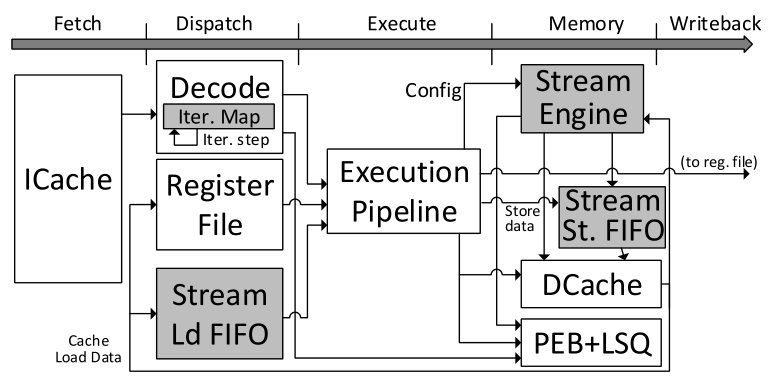 Memory 0x400
Memory 0x404
Memory 0x408
Stream
Memory 0x40c
Pseudo-Reg
Memory 0x410
24
Microarchitecture – Misspeculation
Control misspeculated stream_step.
Decrement the iteration map.
No need to flush the FIFO and re-fetch data (decoupled) !
Other misspeculation.
Revert the stream states, including stream FIFO.
Memory fault delayed until the use of the element.
25
Outline
Insight & Opportunities.
Stream Characteristics.
Stream ISA Extension.
Microarchitecture Extension.
Stream-Aware Policies.
Evaluation.
26
Methodology
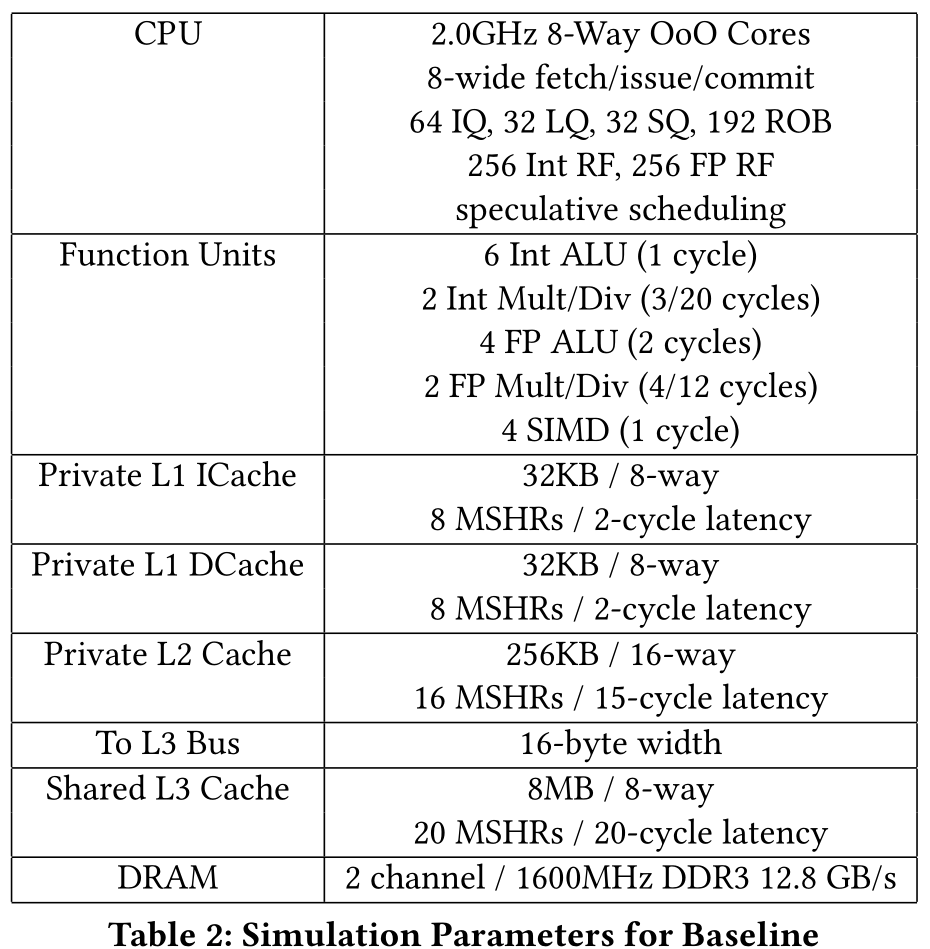 27
Configurations
Stream Specialized Processor.
SSP-Non-Bind:
Prefetch only.

SSP-Semi-Bind:
+ Semi-binding prefetch.
SSP-Cache-Aware:
+ Stream-Aware cache bypassing.
Baseline.
Baseline O3.
Pf-Stride:
Table-based prefetcher.
Pf-Helper:
SMT-based ideal helper thread.
Requires no HW resources (ROB, etc.).
Exactly 1k instruction before the main thread.
28
[Speaker Notes: Unrealistic (highly) ideal configuration.]
Results – Overall Performance
29
[Speaker Notes: In part due to decoupling and specialized cache policies, ssp can outperform …]
Results – Semi-Binding Prefetching
30
Results – Design Space Interaction
31
Conclusion
Stream as a new memory abstraction in ISA.
ISA/Microarchitecture extension.
Stream-aware cache bypassing.
New paradigm of memory specialization.
New direction for improving cache architectures.
Combine memory and computation specialization.
32